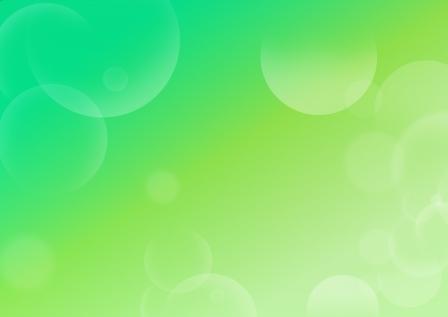 Українська політична думка початку національного відродження (к.18 –поч. 19 ст.)
План
Стадії національно-визвольного руху (за М. Грохом).
Ідеологічні засади українських автономістів.
«Історія русів» як історичне джерело.
Етапи (стадії) національного відродження
Академічна
Культурницька 
Політична
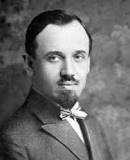 Академічна
Наукова
Зацікавлення невеликої групи інтелектуалів культурою народу
І. Котляревський «Енеїда»
О. Воропай «Звичаї нашого 
народу»
Ф. Вовк - антрополог
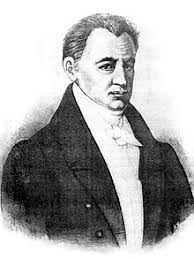 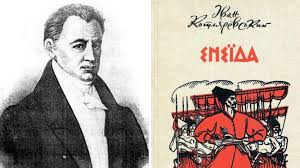 культурницька
Відродження мови, її використання в освіті та літературі
Т. Шевченко
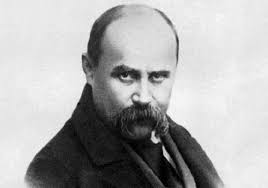 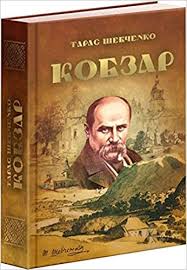 Буквар містить абетку друкованих і рукописних літер, традиційні тексти для читання по складах, поетові переспіви окремих Псалмів Давидових, п’ять щоденних молитов, цифри й таблицю множення до 100. Другу половину книжечки займають думи про Олексія Поповича, про Марусю Богуславку, а також 13 народних прислів'їв.
Основну частину тиражу Шевченко надіслав своїм приятелям в Україну для продажу учням недільних шкіл
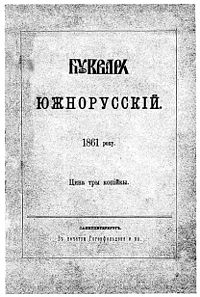 політична
Поява національно-патріотичних організацій і політичних партій
автономісти
На рубежі століть відбулася асиміляція і русифікація шляхти
У прагненні отримати дворянство нащадки козацької старшини шукали документи, щоб підтвердити старшинське походження


Зацікавлення минулим
автономісти
Не закликали відокремитися від Російської імперії

Виступали за відновлення своїх прав і збереження традицій
мета
Різна:
Зберегти українську судочинну систему
Відновити козацькі формування
Писали літературу, спрямовану проти асиміляції
Заколот проти влади
Василь Полетика
Записки «Про малоросійське дворянство» - витоки шляхетства були ще у Речі Посполитій
Брали участь в управлінні у Польщі


Мала Русь добровільно приєдналася, значить, права шляхти треба відновити
Андріян Чепа
«Записка про привілеї чинів малоросійських»
Доводив шляхетність укр. військових чинів
У РП обирали короля і послів до сейму
Тимофій Калинський
«Примечания о малороссийском дворянстве»
Українська шляхта давніша та вища за статусом за російську
Визнана як шляхта ще у кінці 15 ст.
Вища, бо військова
Російське дворянство – з черні, служила знать при дворі
Василь Капніст
1783 р. Ода на рабство
Надрукована у 1806 р.

«Ябеда» 1798
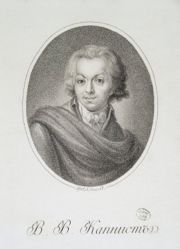 ідеї
Відновлення гетьманського правління
Проти кріпацтва

«Ябеда» – критика рос. політики та рос. бюрократії

Розробив проєкт відновлення укр. козачих формувань «Положение, на каком может быть набрано и содержано войско охочих казаков»
дії
1791 р. – поїздка до Берліна для переговорів з канцлером Прусії –
Для надання допомоги у випадку заколоту
Історія Русів
Історико-філософський трактат, написаний у формі політичного памфлету
Знайшли у 1828 р., опубліковано 
у 1846 р.
Твір був написаний російською мовою. Переклад І. Драча. Серед можливих авторів Історії називають Григорія та Василя Полетик, Олександра Безбородька, Архипа Худорбу
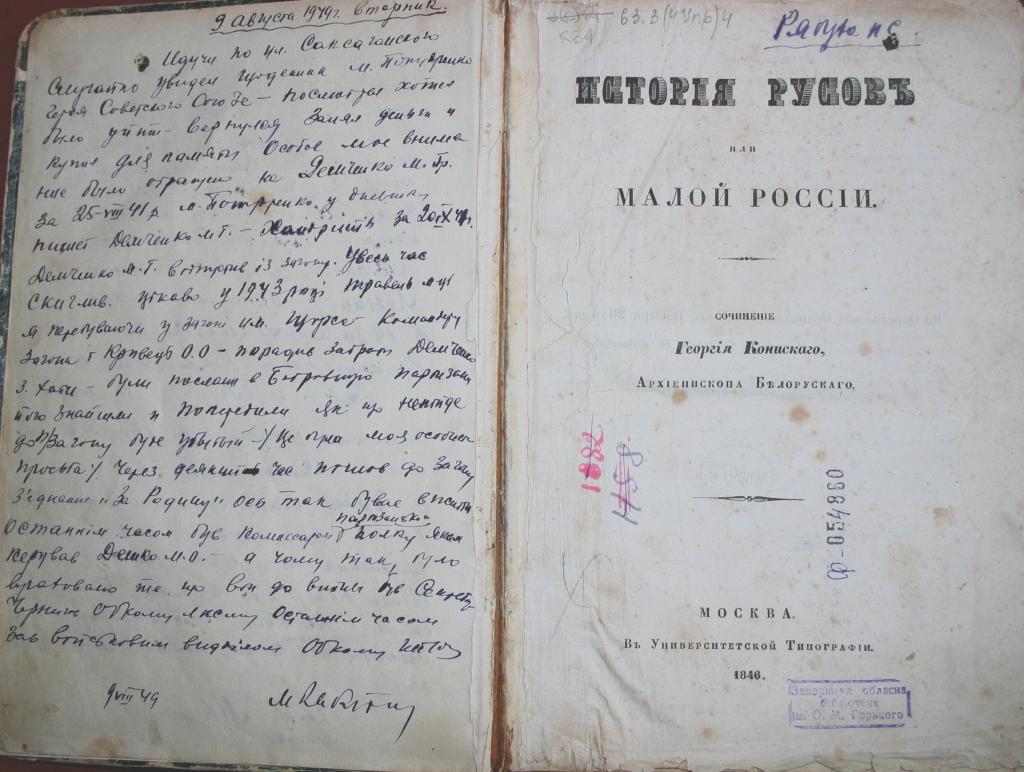 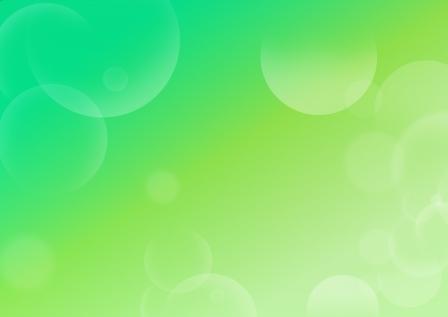 ідеї
Обґрунтування державно-самостійницьких прагнень українців
Немає ідеї відокремлення від Російської імперії

Відновлення автономного статусу
Історія Малої Русі
Історія слов'ян – від біблійних часів
Слов'яни – автохтони в Східній Європі
Українці – руси.
Думка про тяглість і неперервність укр. Історії
Україна – спадкоємиця Київської Русі
Українці – окремий народ, без рабства
Роль козацтва – залишилося вірним вірі предків
Витоки козацтва – з часів Київської Русі – козари
Гетьманщина – ідеал козацької держави
Україна – рівна з іншими державами, приєдналася до Росії як рівна
Якщо не вільна держава, то хоч автономія
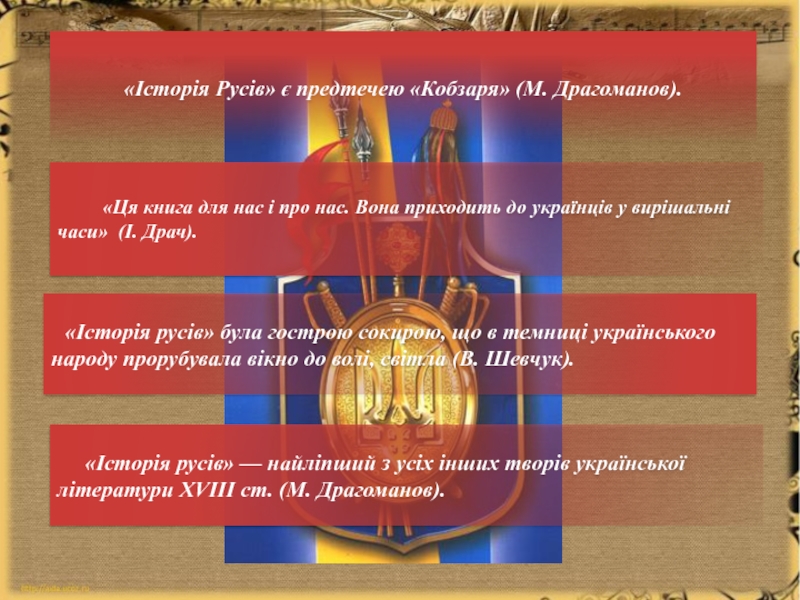